Designing a Precision Mechanical System:
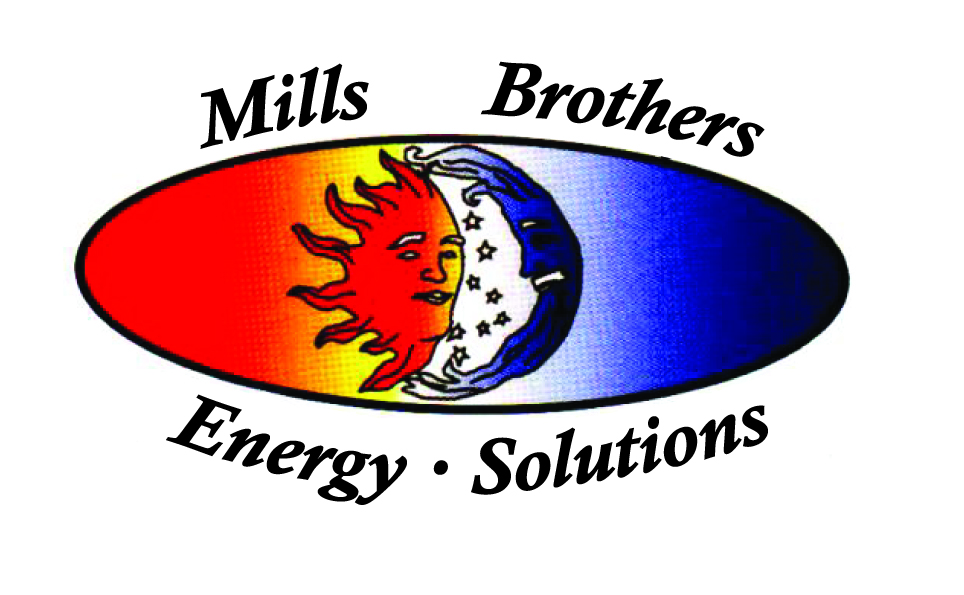 Referring to local new construction, remodeling projects (including historic renovations), this course will explain the impact of designing a precision mechanical system and the various energy solutions available to make the home as energy efficient as possible.  The coastal environment presents many building envelope problems.  Today we will identify the most common failures in the envelope and discuss how to avoid them in the design phase.
BUILDING ENERGY CODES
Today’s energy, economic, and environmental challenges—combined with the fact that buildings consume nearly 40% of the nation’s energy—make energy codes a central part of a sustainable future.
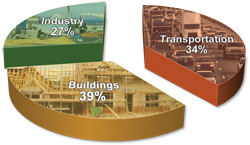 Top Ten Reasons for Building Energy Codes
10. PROVIDE a common foundation for evaluating, regulating, and incentivizing building design, construction, technologies, and performance.
9. SUPPORT energy conservation and efficiency actions beyond minimum code levels.
8. HELP drive the development and deployment of new building technologies and design strategies.
7. PROVIDE a cost-effective step toward mitigating problems associated with growing demand for energy and power resources.
6. INCREASE the use of energy efficient technologies proven through incentive programs, freeing up resources to focus on new, more efficient additional technologies.
Energy Codes Continued
5.  PROVIDE a common basis upon which to educate the building design and construction community in energy efficiency.
4. SAFEGUARD owners and tenants from long term financial burdens that can result from short-term design and construction decisions.
3. CONTINUE to progress in terms of stringency, scope, and enforcement emphasis—all of which provide new jobs or opportunities to enhance the skills of the current workforce.
2. HELP protect the natural environment from unnecessary emissions.
1.  ENERGY CODES not only save money, but also help to reduce needless consumption of energy to heat, cool, light, ventilate and provide hot water for newly built residential and commercial buildings constructed without adequate energy efficiency features.www.energycodes.gov
IDENTIFYING THE PROBLEMS!
Energy Evaluations Energy AuditsIAQ Tests Manual J Heat Load Calculations
Energy Evaluations
An Energy Evaluation is an initial inspection of a homes largest energy consumers.
HVAC 
Hot Water 
Windows 
Glazing 
Ductwork and location of ductwork 
Fireplaces 
Attics and Crawlspaces
Visual inspection of entire envelope
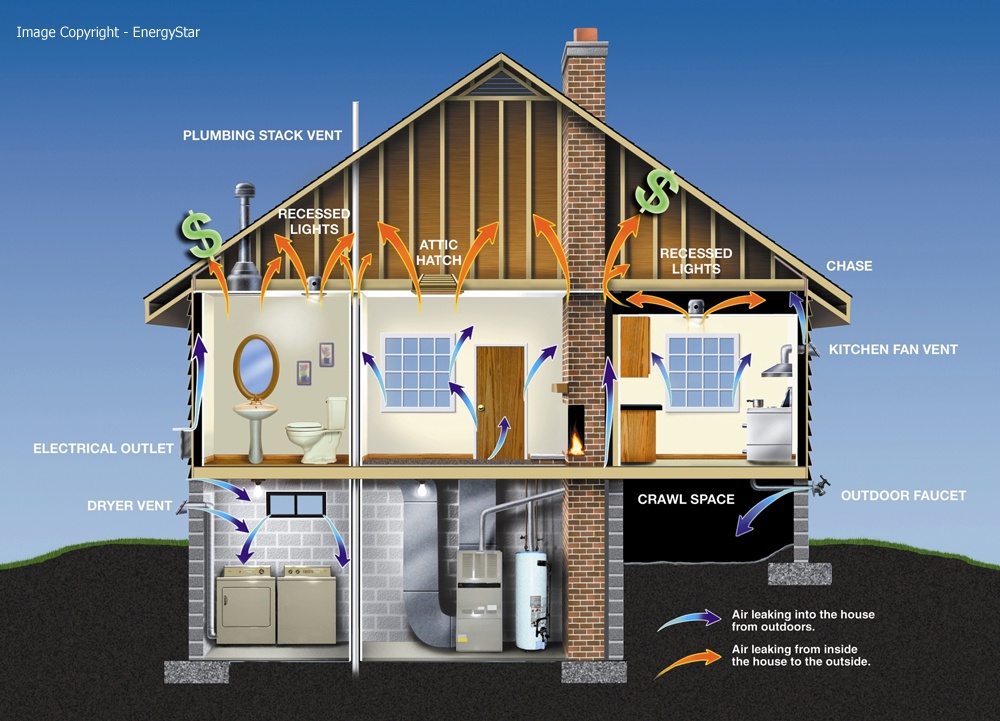 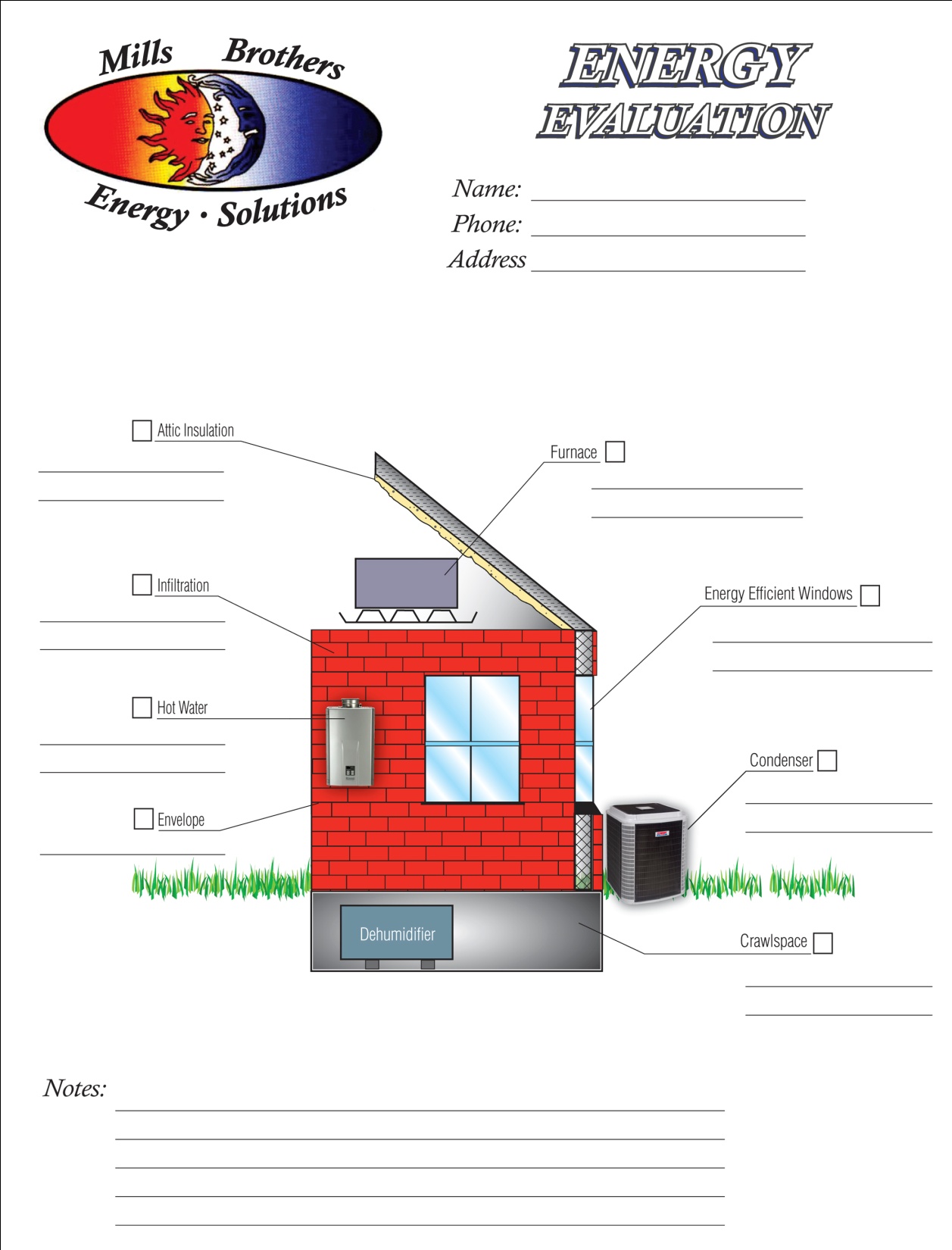 Energy Audits
An Energy Audit can help you
assess how much energy your 
home uses and evaluate what 
measures you can take to 
improve efficiency.  

Thorough audits often use 
equipment such as blower door 
tests, which measure the extent 
of home infiltration in the 
building envelope, and infrared 
cameras, which reveal hard to 
detect areas of air infiltrations 
and missing insulation.
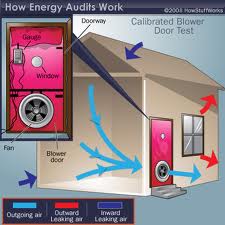 IAQ Tests
Indoor Air Quality Tests:

Used after the Energy 
valuation if the presence of 
old is found in the home.  

A sample of the existing mold
issues would be gathered
and sent to a third party
laboratory for evaluation.
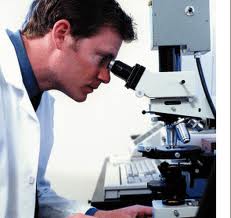 Manual J and D Heat Load Calculations: The Correct Way to Size a System
Key factors for correctly sizing a heating
And cooling system include the following:
Local Climate 
Size, Shape, and Orientation of the house
Insulation Levels 
Window area, location, and type 
Air infiltration rates 
The number and ages of occupants 
Occupant comfort preferences 
The types and efficiencies of lights and major home appliances (which give off heat).
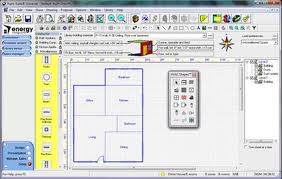 Solutions!
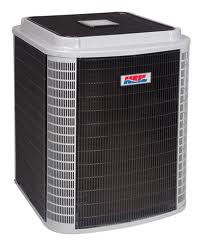 Properly sized Energy Efficient HVAC system
Proper location of ductwork
Tankless Hot Water Heaters
Insulation
Enclosed Crawl Space Dehumidification
Energy Efficient Windows, Sliding Glass Doors and French Doors
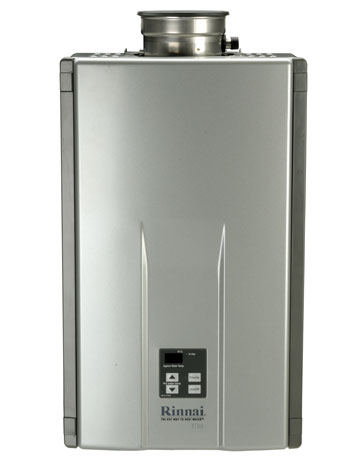 Energy Efficient HVAC Systems Proper Size!   Age of Unit!
The most common sizing mistake is in over-sizing.  This not only makes the new system more expensive to install, but also forces it to operate inefficiently, break down more often, and cost more to operate. 
    Oversized heating equipment also often creates uncomfortable and large temperature swings in the house. Oversized air conditioners do not run long enough to dehumidify the air, which results in the “clammy” feeling and unhealthy mold growth in many air-conditioned houses.
Tankless Hot Water Heaters
Heating water accounts for up to 30 percent of the average home's energy budget.  Gas-fired tankless water heaters can cut your energy costs up to half over regular storage heaters.
INSULATION Open Cell Foam Low-density, spray-applied polyurethane foam. Porous, not a vapor barrier, no added structural stability, R Value 3.8 per 1 inch.
INSULATION Closed Cell Foam
Polyurethane insulation that delivers high R-value plus Air Barrier, moisture vapor retarder, and water barrier that blocks air infiltration and air-borne pollutants while controlling moisture movement to provide increased comfort with lower energy usage.
Enclosed Crawl Space Dehumidification
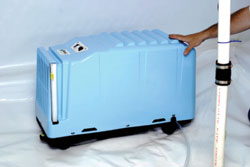 Around the year 2015, energy code will state that all
duct work is to be in conditioned space.  In our
Warm and humid climate zone, moldy duct work is
A common issue.  
Crawl spaces where duct work exists that are not
dehumidified are a breeding ground for mold and
other indoor air quality issues. This can lead to
Structural issues, swelling and cupping of 
Hardwood floors, and certain health issues.
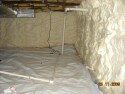 Energy Efficient Windows, Sliding Glass Doors and French Doors
Keep fenestration below 20% window to wall area
R-3 Window vs R-13 wall
Solar Heat Gain
Windows get covered up anyway!
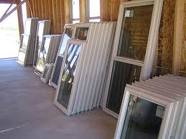 Windows, doors, skylights can gain and lose heat in the following ways:
Heat Gain and Loss
U-factor--The rate at which a window, door, or skylight conducts non-solar heat flow.  The lower the U-factor, the more energy-efficient the window, door, or skylight.
Solar heat gain coefficient (SHGC)--A fraction of solar radiation admitted through a window, door, or skylight—either transmitted directly and/or absorbed, and subsequently released as heat inside a home. The lower the SHGC, the less solar heat it transmits and the greater its shading ability.
Air leakage--The rate of air infiltration around a window, door, or skylight in the presence of a specific pressure difference across it.  A product with a low air leakage rating is tighter than one with a high air leakage rating.
New Construction
Scope of Work—New Construction Process
Met with Architect and Homeowner to go over copy   of finalized plans and building materials in order to begin designing the homes mechanical system. 
 
New home specifications were entered into Manual J Heat Load Calculation.

The thermal envelope is the most important concern for the manual j and then the major appliances and energy consumers in the home.
This was a brick home built on a slab. No soffet or ridge vents were installed in this construction.  The home was spray foamed from the floor at the slab all the way to the roof with a mixture of open and closed cell foam.  COMPLETE ENCAPSULATION!
Due to the size of the home, 3200 SQ. FT. one level home, we chose 2- 2 stage split heat pumps with variable speed air handlers.  This allows for more capacity when needed during hotter months, and less capacity, using less energy when the heat load is not as demanding.  The  2 stage with variable speed is controlled by a thermostat that doubles as a humidistat to allow for better dehumidification.
Windows were double pane low E.
Tankless hot water heater installed sized to consumers usage and need.
Because of complete spray foam encapsulation, all duct work was in conditioned space.
Remodel or Retro-fit
Home energy evaluation performed.
1700 SQ FT Ranch home built in 1954 on a slab.
Old windows and doors.
Un-insulated Gas Tank Style Hot Water Heater approximately 15 years old.
Duct work was leaky and the insulation on the duct work was breaking down.  It was located in a unconditioned, unvented attic.
HVAC system was approximately 15 years old.
Blown insulation in attic approximately R15.
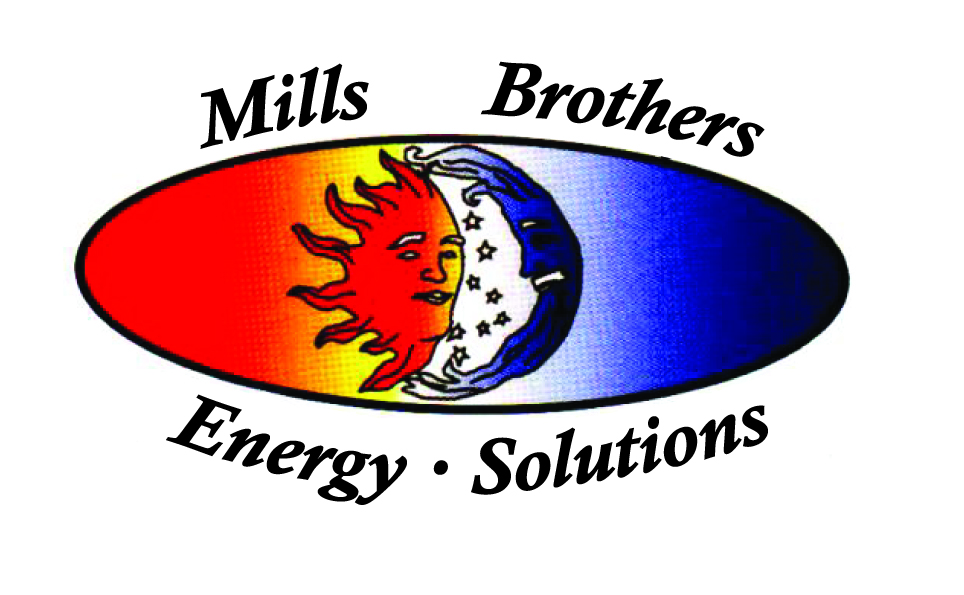 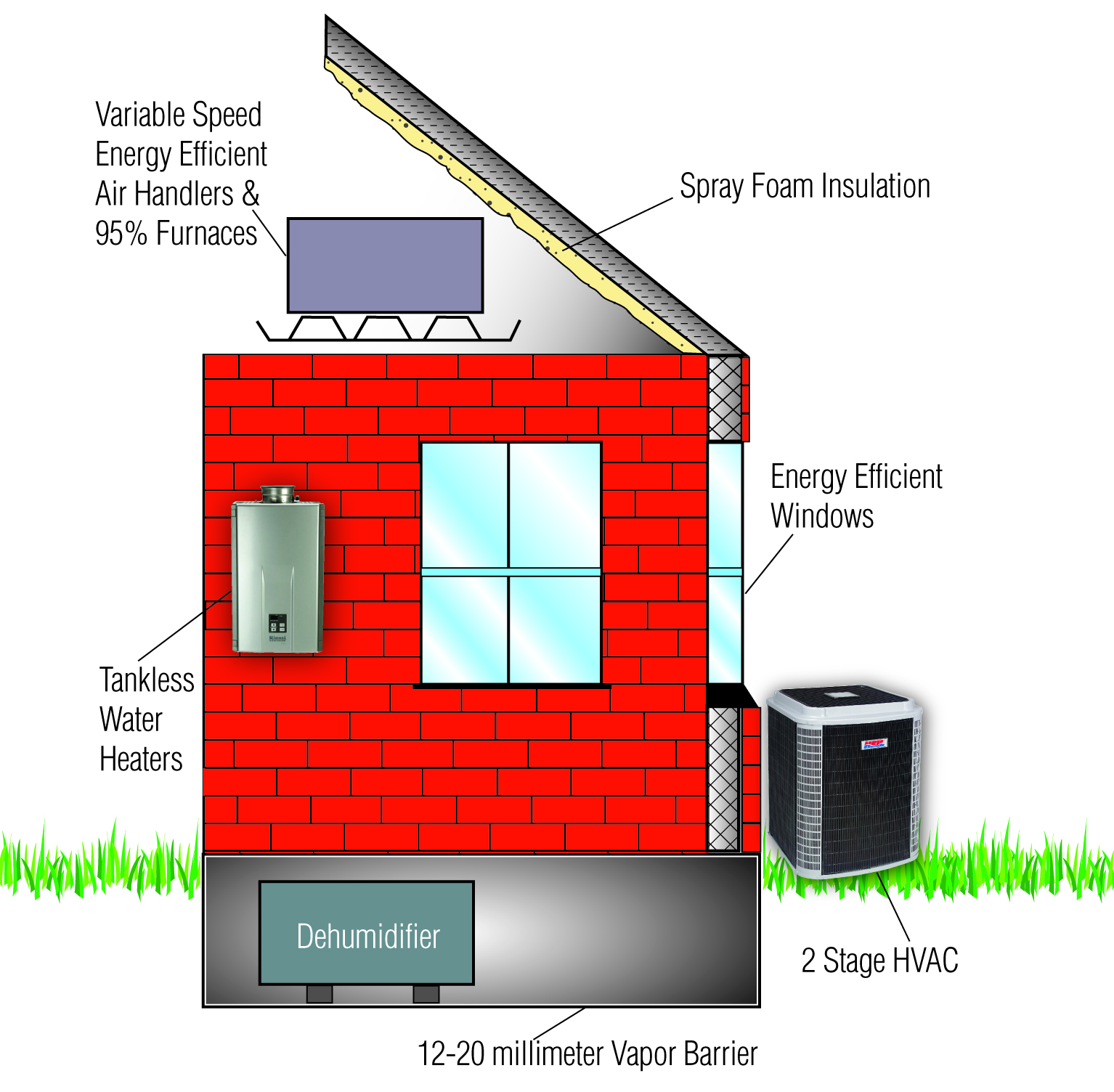